Recherches sur corpus électroniques
I. Exprimer l’amour à travers le lexique de la drogue
Pour chacun des mots suivants : accro, addict, flasher et kiffer, la première démarche a été de consulter leur dictionnairisation pour prendre note de la période relative de leur entrée dans Le Petit Robert et Le Petit Larousse. Ensuite, une recherche lexicographique dans les dictionnaires en ligne larousse.fr et reverso.net (dictionnaire collaboratif) nous a permis d’actualiser les acceptions et relever d’éventuelles variations diachroniques.
Ces recherches sur corpus permettent de faire des comparaisons, notamment entre les normes objectives et les normes subjectives, et de relever un certain nombre de problématiques de glissement sémantique, de changement orthographique et de confusion syntaxique.
Sketch Engine : Araneum Francogallicum Maius, version 15.03. Institut du corpus national tchèque FF UK, Prague 2015. Disponible sur http://www.korpus.cz, Web français (2013 & 2015, version 1.3.00) 1,20 G 1,200,004,721 positions
1. La dictionnairisation des mots : accro, addict, flasher et kiffer
* addictologie, addictologue PR 2008 – PL 2012
2. ADDICT À qqn ou à qqch (être dépendant de)
larousse.fr
dictionnaire.reverso.net
3. ACCRO À qqn ou à qqch (être dépendant de)
larousse.fr
dictionnaire.reverso.net
4. FLASHER SUR qqn ou qqch
larousse.fr
dictionnaire.reverso.net
5. KIFFER qqn ou qqch (verbe transitif) :
larousse.fr
dictionnaire.reverso.net
II - Recherche sur les synonymes de testicules à partir des Valseuses de Bertrand Blier, roman (1972), film et bande-annonce (1974)
Ce travail consiste à prélever les termes orchidiens dans l’œuvre de Blier, à situer leur origine géographique, leur étymologie, la date qui peut leur être attribuée (dans les dictionnaires papier et en ligne), et les distinguer selon leur fréquence dans un corpus électronique récent. Ces informations peuvent nous donner une idée de leur longévité, de leur évolution et éventuellement nous permettre de déterminer ceux qui ont perduré (transgénérationnels) et ceux qui sont vieillis (ou obsolètes). Aussi, nous pouvons les confronter avec ceux qui ont été attestés plus récemment, du verlan et dérivés essentiellement, afin de dégager d’éventuelles contiguïtés et spécificités.
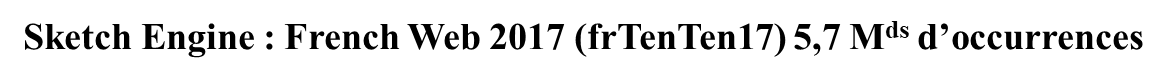 Les deux autres acceptions de bijoux de familles : « qui se transmettent d’une génération à l’autre » (Le Petit Robert), et « biens immobiliers de l'État » (Le Larousse en ligne), totalisent 602 occ. sur 885 locutions.
Merci pour votre attention
Références bibliographiques :
BLIER, B. (1972), Les Valseuses, Paris, Robert Laffont.
CALVET, J.-L. (1994), L’argot, éd. 2007, Paris, PUF.
CALVET, J.-L. (1990), "L’argot comme variation diastratique, diatopique et diachronique" in : Parlures argotiques (D. François-Geiger, J.-P. Goudaillier), Langue française n° 90, Larousse, Paris.
CALVET, J.-L. (1993), L'argot en 20 leçons, ou, Comment ne pas en perdre son français: suivi d'un appendice grammatical, Paris,  Payot & Rivages.
COLIN, J.-P., CARNEL, A. (1991), Argot, dicos, tombeau ? in Parlures argotiques, collectif sous la direction de FRANCOIS-GEIDER, Denise, GOUDAILLIER, Jean-Pierre, Langue française n° 90, Larousse, Paris.
COLIN, J.-P.,  MEVEL, J.-P. (1990), Dictionnaire de l’argot, éd. 1993, Paris, Larousse.
ELCHACAR Mireille & MARTINEZ Camille, Une banque de données en ligne pour suivre l'évolution des nomenclatures du Petit Robert et du Petit Larousse, et leur ouverture aux mots du Québec, Communication, lettres et sciences du langage 2-1, 2008. (https://r-libre.teluq.ca/1399/1/elchacar_martinez_vol2no1_2008.pdf)
FRANÇOIS-GEIGER, D. (1990), "Panorama des argots contemporains" in : Parlures argotiques (D. François-Geiger, J.-P. Goudaillier), Langue française n° 90, Paris, Larousse.
GIRAUD, R. (1993), Faune et Flore argotiques II. Flore, Paris, Le Dilettante.
GIRAUD, R. (1981), L'argot tel qu'on le parle, dictionnaire illustré d'argot moderne, Paris, Jacques Grancher éditeur.
GUIRAUD, P. (1963), L’argot, Paris, PUF.
GOUDAILLIER, J.-P. (2001), Comment tu tchatches ! Dictionnaire du français contemporain des cités, éd. 2019, Paris, Maisonneuve & Larose.
GOUDAILLIER, J.-P. (2003), Procédés de création lexicale en français contemporain des cités, in Jean Rousseau, L'invention verbale en français contemporain, Les Cahiers du CIEP, Paris, Didier.
HOUDEBINE-GRAVAUD, A.-M. (2002), L'imaginaire linguistique: un niveau d'analyse et un point de vue théorique, in L'imaginaire linguistique, collectif sous la direction de HOUDEBINE-GRAVAUD, A.-M., Paris, L'Harmattan.
MARTINEZ, C. (2013), La comparaison de dictionnaires comme méthode d'investigation lexicographique, N. Gasiglia (dir.), Lexique, 21, Villeneuve-d'Ascq, Presses universitaires du Septentrion,. (http://redac.univ-tlse2.fr/lexiques/dico/Martinez2013_Lexique21.pdf)
REMYSEN, W. (2011), L'application du modèle de l'Imaginaire linguistique à des corpus écrits : le cas des chroniques de langage dans la presse québécoise, in Langage et société (n° 135) (https://www.cairn.info/revue-langage-et-societe-2011-1-page-47.htm#re2no95)
ROBERT, P. (2020), Le nouveau Petit Robert, Paris, Édition du Petit Robert.
VERDELHAN-BOURGADE, M. (1991), Procédés sémantiques et lexicaux en français branché, in Parlures argotiques, collectif sous la direction de FRANCOIS-GEIDER, D., GOUDAILLIER, J.-P., Langue française n° 90, Paris, Larousse.
WALTER, H. (1991), Où commencent les innovations lexicales, in Parlures argotiques, collectif sous la direction de FRANCOIS-GEIDER, D., GOUDAILLIER, J.-P., Langue française n° 90, Larousse, Paris.
Sites Internet
ABC de la langue française : http://www.languefrancaise.net/Bob/Introduction.
Trésor de la Langue Française informatisé (TLFi) : http://atilf.atilf.fr/.
Le Dictionnaire de la Zone : https://www.dictionnairedelazone.fr/.
Le Larousse en ligne : https://www.larousse.fr/dictionnaires/francais.
Sketch Engine : https://www.sketchengine.eu/.
YouTube : Bande-annonce du film Les Valseuses montée par Jean Reznikov : 
https://www.youtube.com/watch?v=pUnMWTN5R8g&feature=emb.